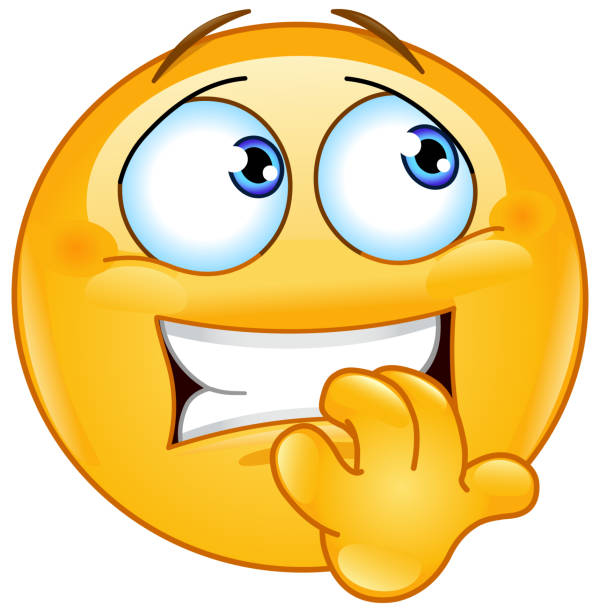 SCARED
Avoiding Legal and Financial Pitfalls
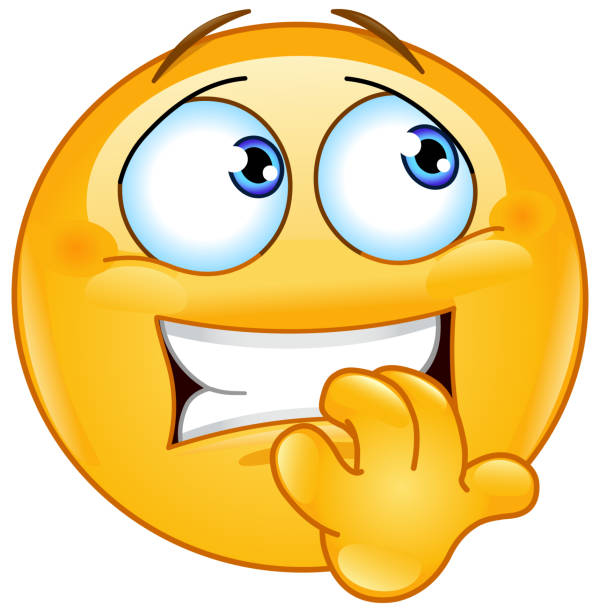 Chad Rummel, M.Ed, CAE2025 Leadership Institute
SCARED
Four Truths and a Lie
3
X
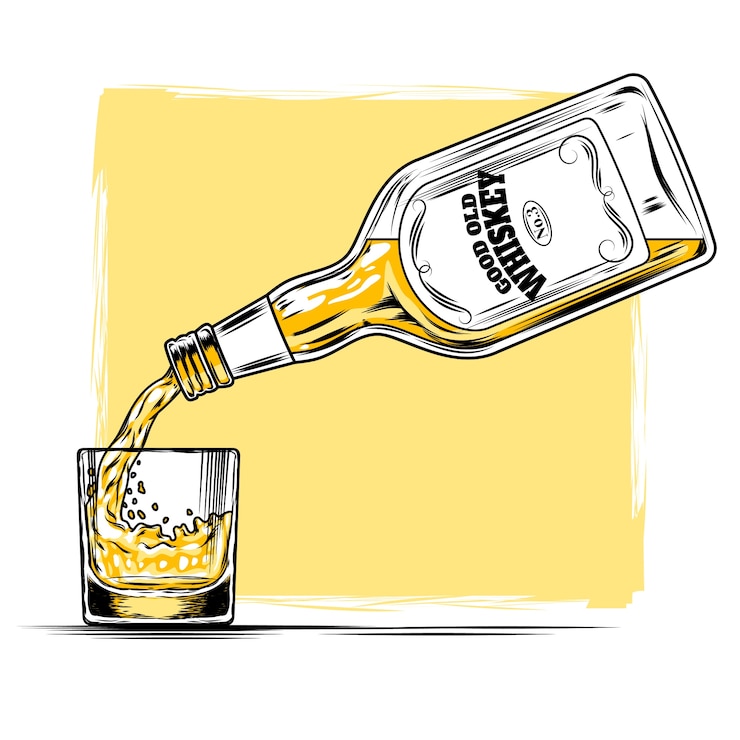 [Speaker Notes: There are three take-aways here. 1) I’m not a lawyer 2) I’ve seen a lot of stuff and 3) I’m clearly bad luck.]
Four Truths and a Lie
4
I worked for a nonprofit that was shuttered by the NY Attorney General in a multi-million dollar lawsuit against the nonprofit, its founders, its vendors AND Board members;
[Speaker Notes: There are three take-aways here. 1) I’m not a lawyer 2) I’ve seen a lot of stuff and 3) I’m clearly bad luck.]
Four Truths and a Lie
5
I have testified in a courtroom following an embezzlement at an association where he worked;
[Speaker Notes: There are three take-aways here. 1) I’m not a lawyer 2) I’ve seen a lot of stuff and 3) I’m clearly bad luck.]
Four Truths and a Lie
6
I have been a plaintiff on a breach of fiduciary responsibility lawsuit against an association Board, ultimately leading to the termination of the Executive Director and Deputy Director;
[Speaker Notes: There are three take-aways here. 1) I’m not a lawyer 2) I’ve seen a lot of stuff and 3) I’m clearly bad luck.]
Four Truths and a Lie
7
While at CEC, I have advised a CEC unit on dealing with an embezzlement, helped a division file Articles of Incorporation, guided a Unit who lost its nonprofit status, and advised a CEC volunteer worried about indemnification and his legal responsibilities;
[Speaker Notes: There are three take-aways here. 1) I’m not a lawyer 2) I’ve seen a lot of stuff and 3) I’m clearly bad luck.]
Four Truths and a Lie
8
I am a lawyer.
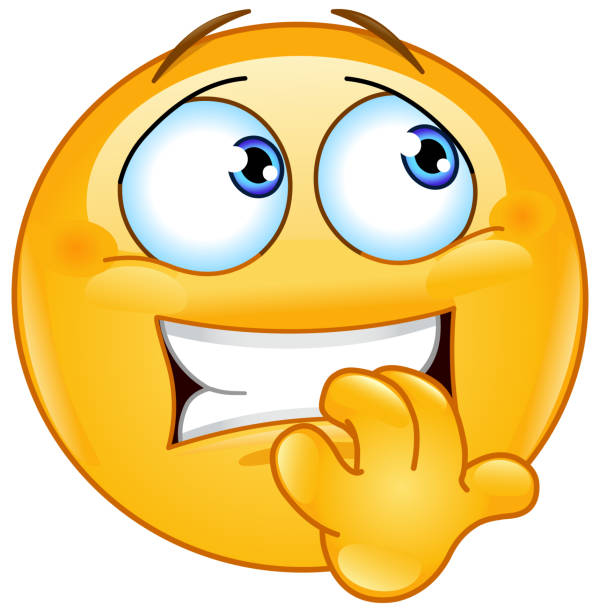 SCARED
[Speaker Notes: There are three take-aways here. 1) I’m not a lawyer 2) I’ve seen a lot of stuff and 3) I’m clearly bad luck.]
Four Truths and a Lie - Takeaways
9
I’m not a lawyer - No legal guidance today, just Chadvice;
I’m clearly bad luck;
Associations are businesses;
Regardless of size of your division or unit, laws apply;
Knowledge is your best safeguard.
[Speaker Notes: There are three take-aways here. 1) I’m not a lawyer 2) I’ve seen a lot of stuff and 3) I’m clearly bad luck.]
Agenda
10
Fiduciary Responsibility
Guiding Documents
501c3 and Nonprofits
Governance Nomenclature
Conflict of Interest
Insurance
License, Tax and Audit
Accounting
Contracts
Fiduciary Responsibilities
11
Applies to:
Elected Volunteers/Leaders
Appointed Volunteers/Leaders
Staff
Everyone has the same fiduciary responsibilities
i.e. president doesn’t have more fiduciary responsibility than the membership chair
Legal implication for not fulfilling responsibilities
“Fiduciary Breach”
[Speaker Notes: Applies to: Every volunteer who works with you, whether appointed or elected, and every staff member]
Fiduciary Responsibilities
12
[Speaker Notes: Foresight: just as important, sets apart good from great organizations]
Fiduciary Responsibilities
13
[Speaker Notes: Foresight: just as important, sets apart good from great organizations]
Fiduciary Responsibilities
14
[Speaker Notes: Foresight: just as important, sets apart good from great organizations]
Fiduciary Responsibilities
15
[Speaker Notes: Foresight: just as important, sets apart good from great organizations]
Avoiding Claims of Fiduciary Breach
16
Individual volunteers protected somewhat by VPA; not protected from gross negligence
Avoid negligence by seeking support/counsel
Organization NOT protected from negligence
Remove volunteers members who are negligent; promote volunteers who uphold responsibilities
Onboard/train new volunteers; make governing documents available
Hierarchy of Guiding Documents
17
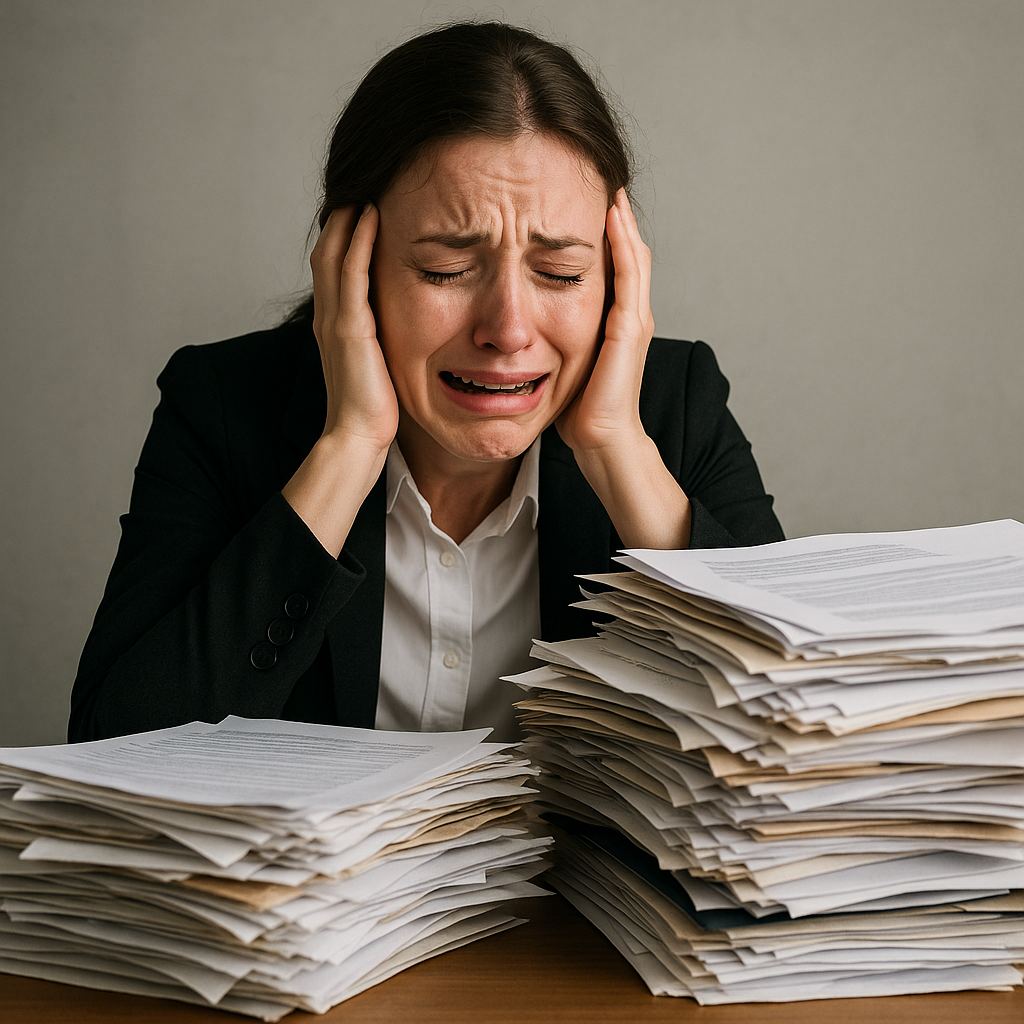 “Duty of Obedience”
Follow the laws, policies, and mission of the organization.
Image created using CHatGPT
Hierarchy of Guiding Documents
18
Hierarchy of Guiding Documents
19
Hierarchy of Guiding Documents
20
Hierarchy of Guiding Documents
21
Hierarchy of Guiding Documents
22
Governance Nomenclature
23
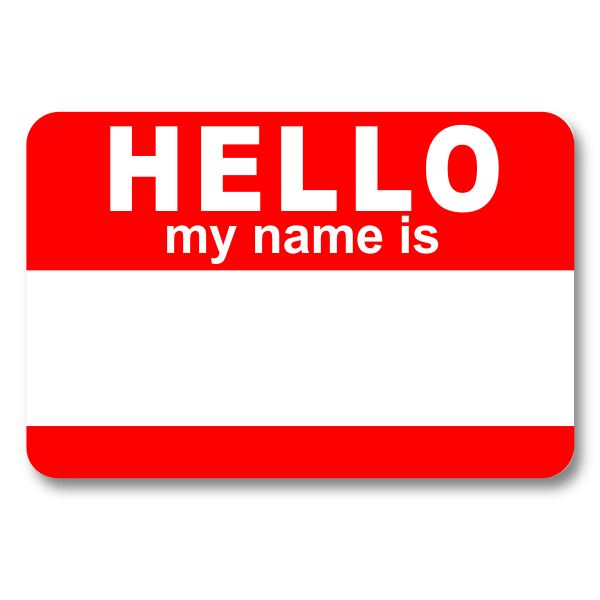 Board of Directors?
Executive Committee
[Speaker Notes: Chad]
Governance Nomenclature
24
Must use naming structure established in Bylaws
Names establish authority
All volunteers have same Fiduciary Responsibility; nomenclature defines different Legal Responsibility
Governance Nomenclature
25
Board
Executive Committee
Past President
President
Treasurer
President Elect
Board MAL
Boar MAL
Board MAL
Board MAL
Board MAL
Boar MAL
Board MAL
Board MAL
SIGS
Subdivisions
Chapters
Committees
Workgroups
[Speaker Notes: Chad]
CASE STUDY: SPSP
26
[Speaker Notes: Chad]
CASE STUDY: SPSP
27
Executive Committee
Past President
President
Treasurer
President Elect
[Speaker Notes: Chad]
CASE STUDY: SPSP
28
Board
Past President
President
Treasurer
President Elect
Board MAL
Boar MAL
Boar MAL
Board MAL
Board MAL
Boar MAL
Board MAL
Board MAL
[Speaker Notes: Chad]
CASE STUDY: SPSP
29
Board
Past President
President
Treasurer
President Elect
Board MAL
Boar MAL
Boar MAL
Board MAL
Board MAL
Boar MAL
Board MAL
Board MAL
Editors
Staff
Committees
Task Forces
Foundation
[Speaker Notes: Chad]
CASE STUDY: SPSP
30
Executive Committee
Past President
President
Treasurer
President Elect
Board MAL
Board MAL
Board MAL
Board MAL
Board MAL
Board MAL
Board MAL
Board MAL
Editors
Staff
Committees
Task Forces
Foundation
[Speaker Notes: Chad]
CASE STUDY: SPSP
31
Executive Committee
Past President
President
Treasurer
President Elect
Board MAL
Board MAL
Board MAL
Board MAL
Board MAL
Board MAL
Board MAL
Board MAL
Editors
Staff
Committees
Task Forces
Foundation
[Speaker Notes: Chad]
Insurance
32
Anyone involved in the nonprofit organization — including directors, officers, employees and volunteers — could be held personally liable for errors or omissions involved in the management of the organization.
Types of lawsuits:
Employment/Contract Issues (90% of nonprofit lawsuits)
Fiduciary Duty Breach
Misuse of nonprofit funds or donor funds
Insurance
33
Directors and Officers Insurance (CEC Can Recommend)
Does not cover negligence	
General Liability Insurance
Event Cancellation Insurance*
Conflict of Interest
34
Someone serving in two roles that MAY result in a time when both parties may not be able to be served.
Not Always Financial
Personal Gain vs. Undue Influence
Should be declared when identified
Many States Require Nonprofits to Have Written Policy, Signed Annually
Usually occurs because someone with power has influence (not necessarily control)—sometimes power can be diluted temporarily
We Can’t Live With It
We Can Live With It
Questions to consider
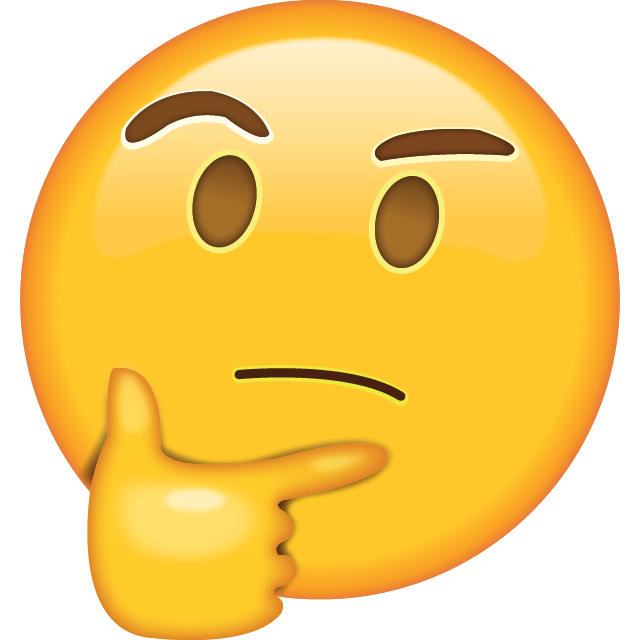 Does the person with the potential conflict of interest have potential influence that may affect decision-making? Can that power be diluted without a recusal?
Is there a potential that the person might personally benefit from their own influence OR someone with whom they are closely connected benefit?
Is there a potential that the person may influence a decision that would have a negative impact on CEC? (or a positive impact?)
CASE STUDY: T-Shirts
37
CEC Board Member Jim Millotson owns a T-shirt company; 
CEC prints a lot of teachers to sell at its annual convention;
Jim offers to print the T-Shirts for CEC at a discounted rate.

Option A: Not let Jim print the T-Shirts;
Option B: Let Jim print the T-shirts because it will probably save CEC money;
Option C: Have the Board vote and Jim recuses himself from the vote;
Option D: Implement a bid process for printing shirts that doesn’t involve the Board of Directors and let Jim bid on the business.
CASE STUDY: Awardee
38
CEC Board Member Cindy Gotham is a local administrator and always nominates her students for the Yes I Can program;
Cindy currently serves as the Board liaison to the YIC committee (no voting power, but there to support the work of the group);
While on the Board, Cindy asked the YIC committee if she can nominate a student for the awards program;
Option A: Let Cindy nominate her student—there’s no money involved;
Option B: Do not let Cindy nominate her student;
Option C: Tell Cindy she can nominate her student only if she first switches to be a liaison to another committee.
501c3 Cans and Cannots
39
29 Different 501c NONPROFIT organizations, all exempt from some federal taxes
501c3 – Religious, charity, education, science, etc
501c4 – Civic leagues, social welfare, local employee	
Most Political Action Committees (PAC)
501c5 –Labor unions, agricultural organizations
501c6 – Business leagues, chamber of commerce
Lots of Lobbying
501c3 Cans and Cannots
40
No tax on operating income, local sales tax
Contributions are tax deductible – NOT membership
Must register to be ACTIVELY pursue donations
Members cannot engage in activities that utilize nonprofit resources to benefit personally (i.e. book promos)
Cannot engage in electioneering, supporting any candidate for public office OR allow it to happen in forums, listserves, etc.
501c3 Cans and Cannots
41
Cannot engage or create forums for Antitrust violations (propose boycotts of companies, agree on pricing to pay, exclusionary practices, etc)
CAN do lobbying
Safe Harbor Law: Cannot spend more than 20% of first $500,000 of revenue
Note for 501c6
42
Membership collateral MUST state what percent of dues goes to lobbying
CEC Policies
43
Licensure
44
State
Registration
Federal Nonprofit Status
Federal Registration
Initial Registration Proves Your “License” 

Filed Annually

Update Officers

“Local” Contact

Sometimes include Tax Info

Often includes a payment
Initial Registration Provides an EIN

Annually File a 990 (T3010 in Canada)
Done One Time

KEEP YOUR LETTER
IRS 990
Form 990 is an annual reporting return that tax-exempt organizations must file with the IRS. It provides information on the filing organization's mission, programs, and finances.
All 501c3 organizations must file
Revenue <$50,000 can file 990-N (Postcard)
Revenue <$200,00 can file 990-EZ
May be subject to Unrelated Business Income Tax (UBIT)
990 Must be made available upon request
CEC will not relinquish dues without proof of filing
Accounting Best Practices
46
Approve an Annual Budget
Review Regularly
Look at TRENDS, Not Just This Year (Foresight)
Division dues come monthly, Units come annually
Diversify Revenue
Management vs. Programs
Multiple “Hands” Involved in Process
Minimum = Someone Reviewing Bank Statements 
Rotate Treasurer Role; Audit periodically
“How Much Should We Have In Reserves?”
Accounting Best Practices
47
No money, no mission
“Business first; family second”
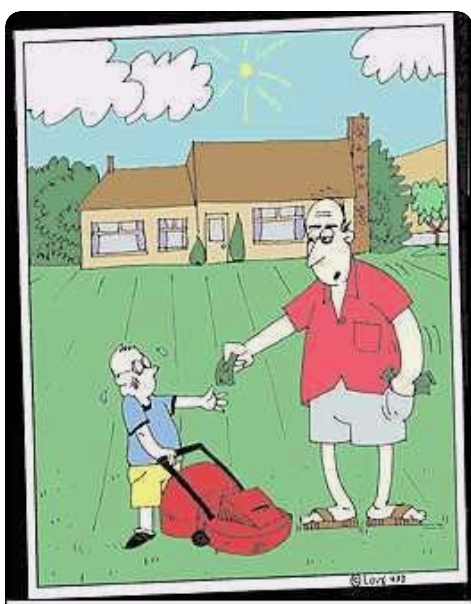 Contracts
48
GET IT IN WRITING
“No, Jimmy, I distinctly said you could HALVE your allowance by mowing the lawn.”
Contracts
49
GET IT IN WRITING
Anything involving money, Speaker contracts, Web development, Meeting/Event contracts, Editors/Publishers, etc
CEC will provide free, non-legal review of any contract; Legal review should be handled by an attorney in your state or territory
Meetings/Hotels
50
Always start with an RFP (CEC can provide sample)
Ask for what YOU want, not what they want to give
Discounts on Food/Beverage and A/V (20% minimum)
Comped Rooms (1:40 Comped at a minimum)
Free Upgrades
Meetings/Hotels
51
Chad’s Must-Haves
Attrition/Slippage of 20%+
Any revenue minimums and ability to decrease
Cancellation Clause
Force Majeure Clause
Alcohol Responsibility Clause
Walk Clause
Rate Integrity Clause
Resell/Rebook Clause
If not experienced, use a third party (CEC can recommend)
So……
52
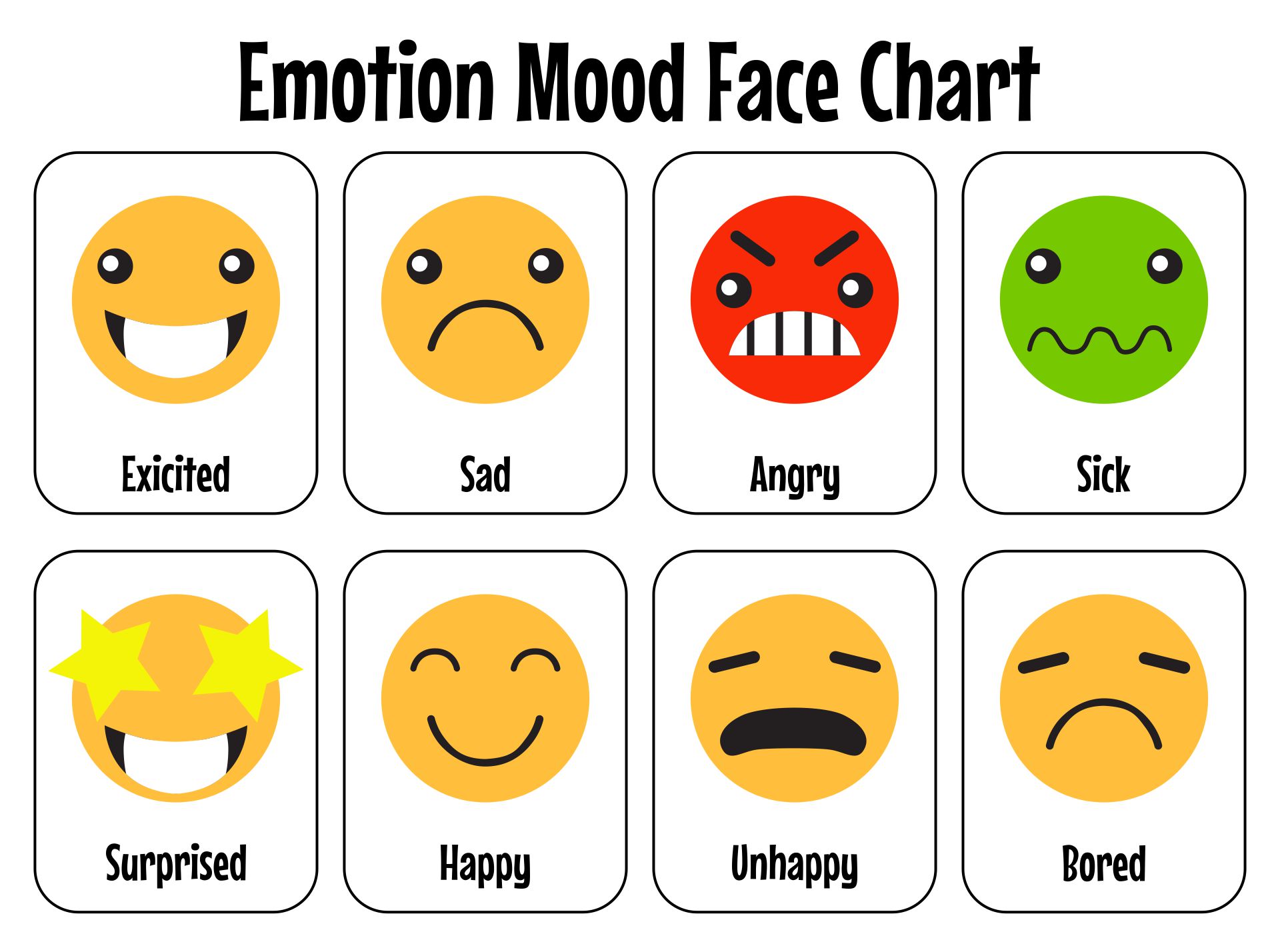 53
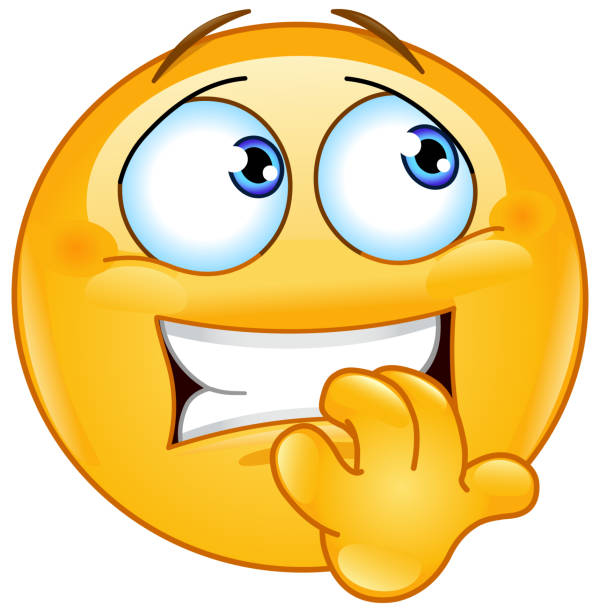 SCARED
Questions
54
Feel free to email
Laurie VanderPloeg
lvanderploeg@exceptionalchildren.org
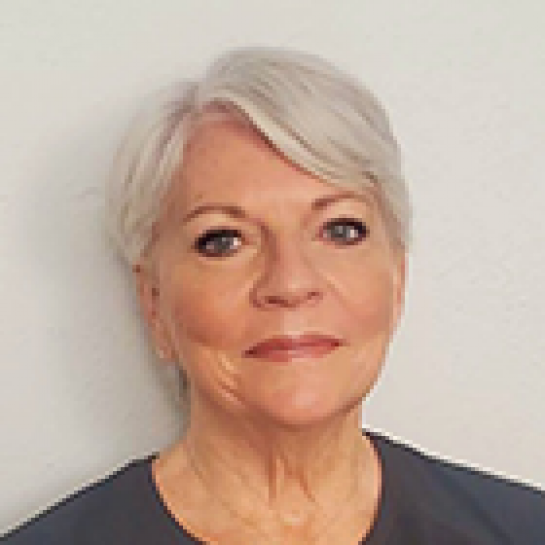 Questions
55
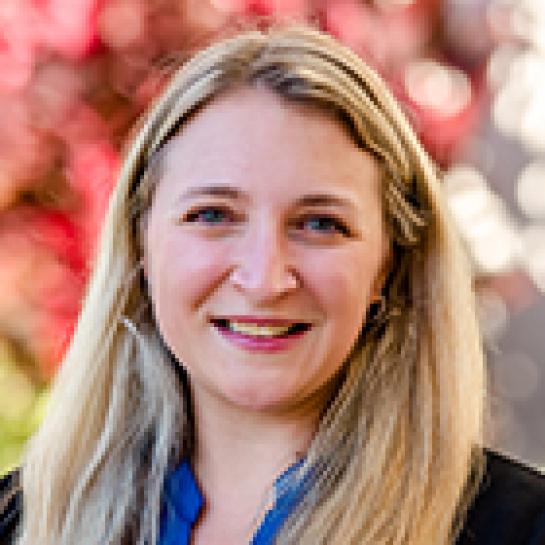 DIVISIONS

Brannan Meyers, CAE
bmeyers@exceptionalchildren.org
UNITS

Will Webber, CAE
wwebber@exceptionalchildren.org
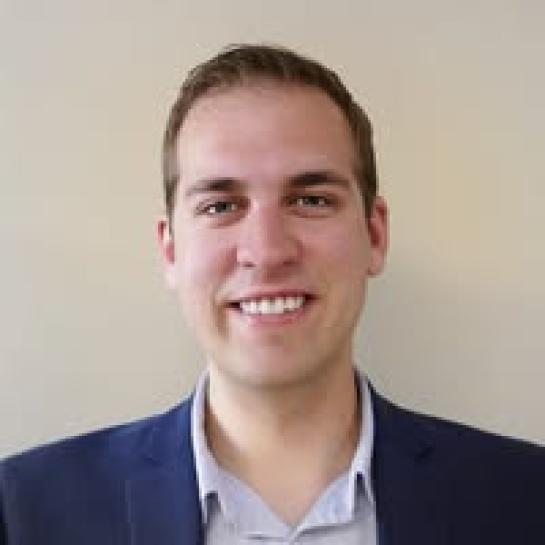